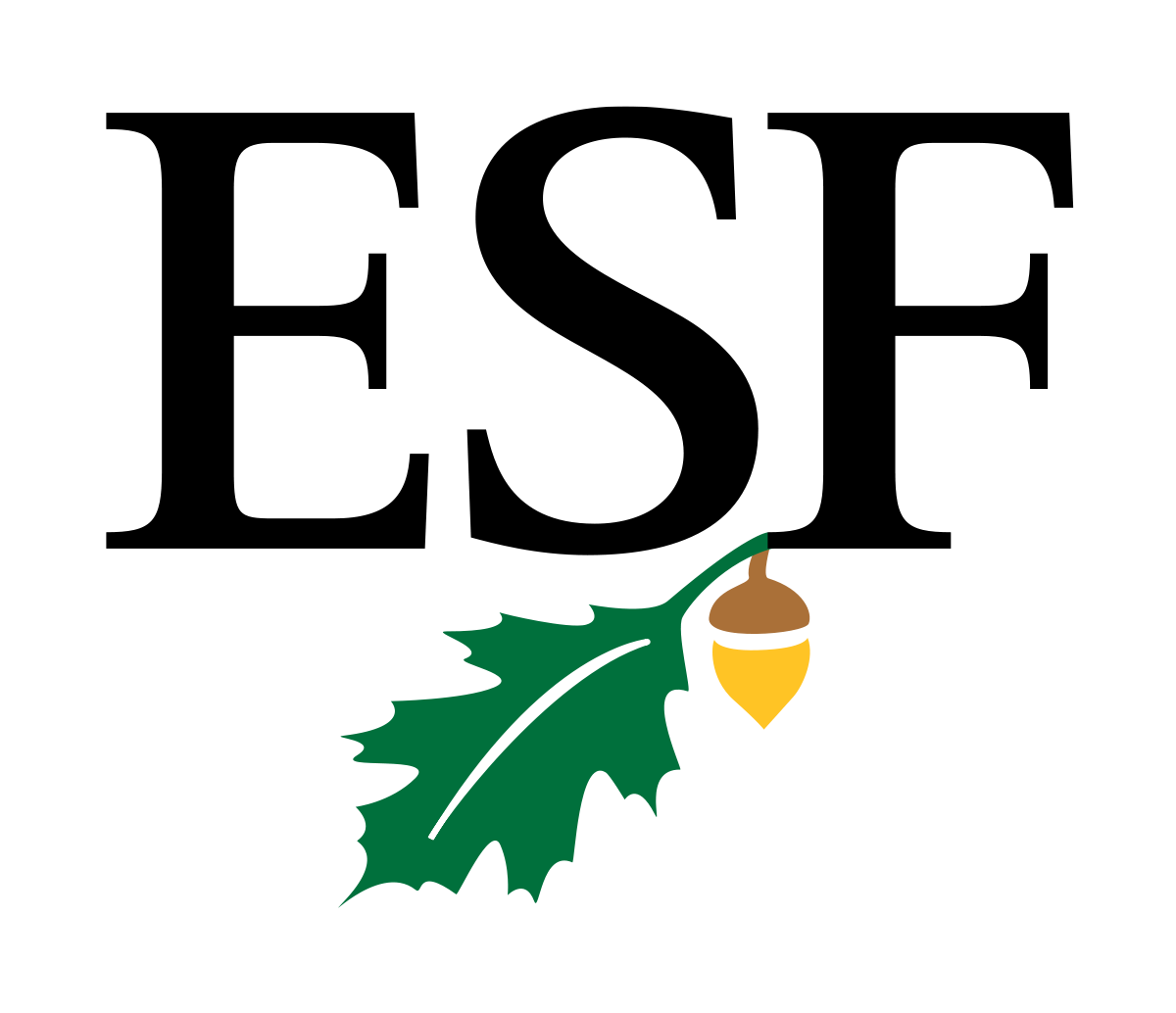 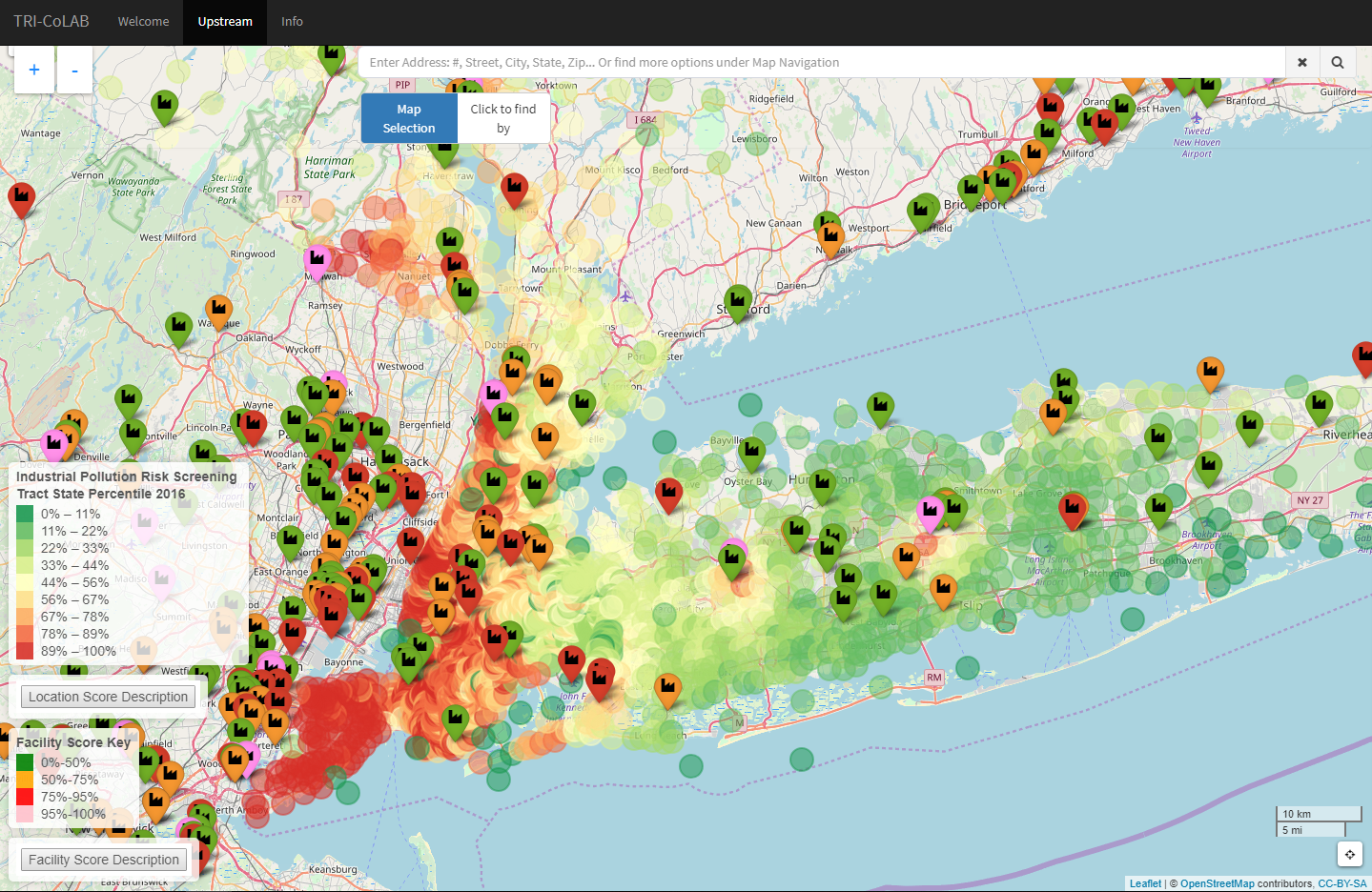 TRI-CoLAB Demonstration
A PRTR tool for identifying potential impacts and pollution prevention using risk screening scores and facility commonality matching 
Mike Petroni, Dustin Hill & Dr. Mary Collins | SUNY College of Environmental Science and Forestry, Syracuse, NY, USA
Use Case Example: Cross-Border Potential Impact Identification
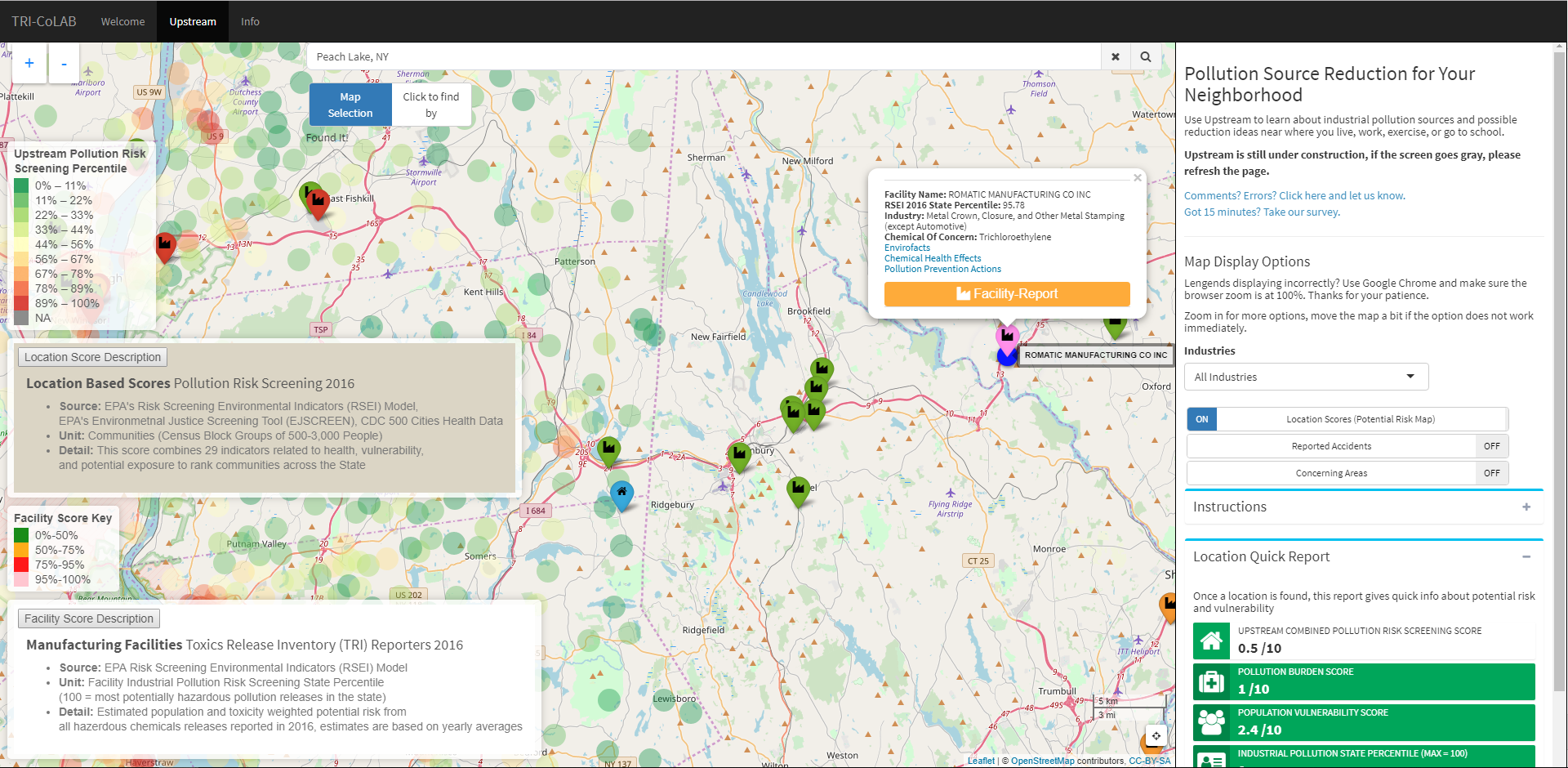 Facility Report Example
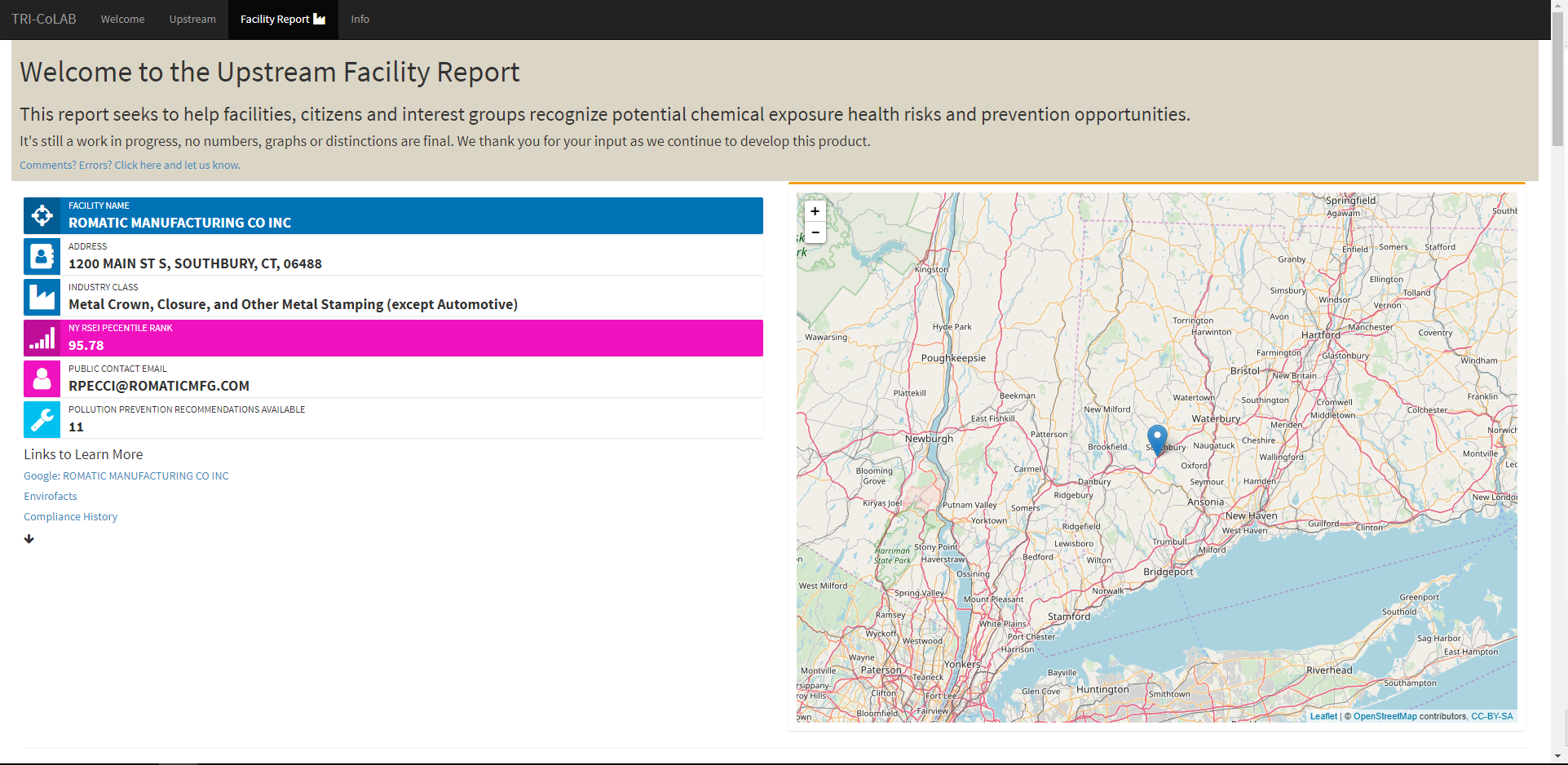 Mike Petroni, Dustin Hill, Dr. Mary Collins | SUNY College of Environmental Science and Foresty | Syracuse, NY, USA
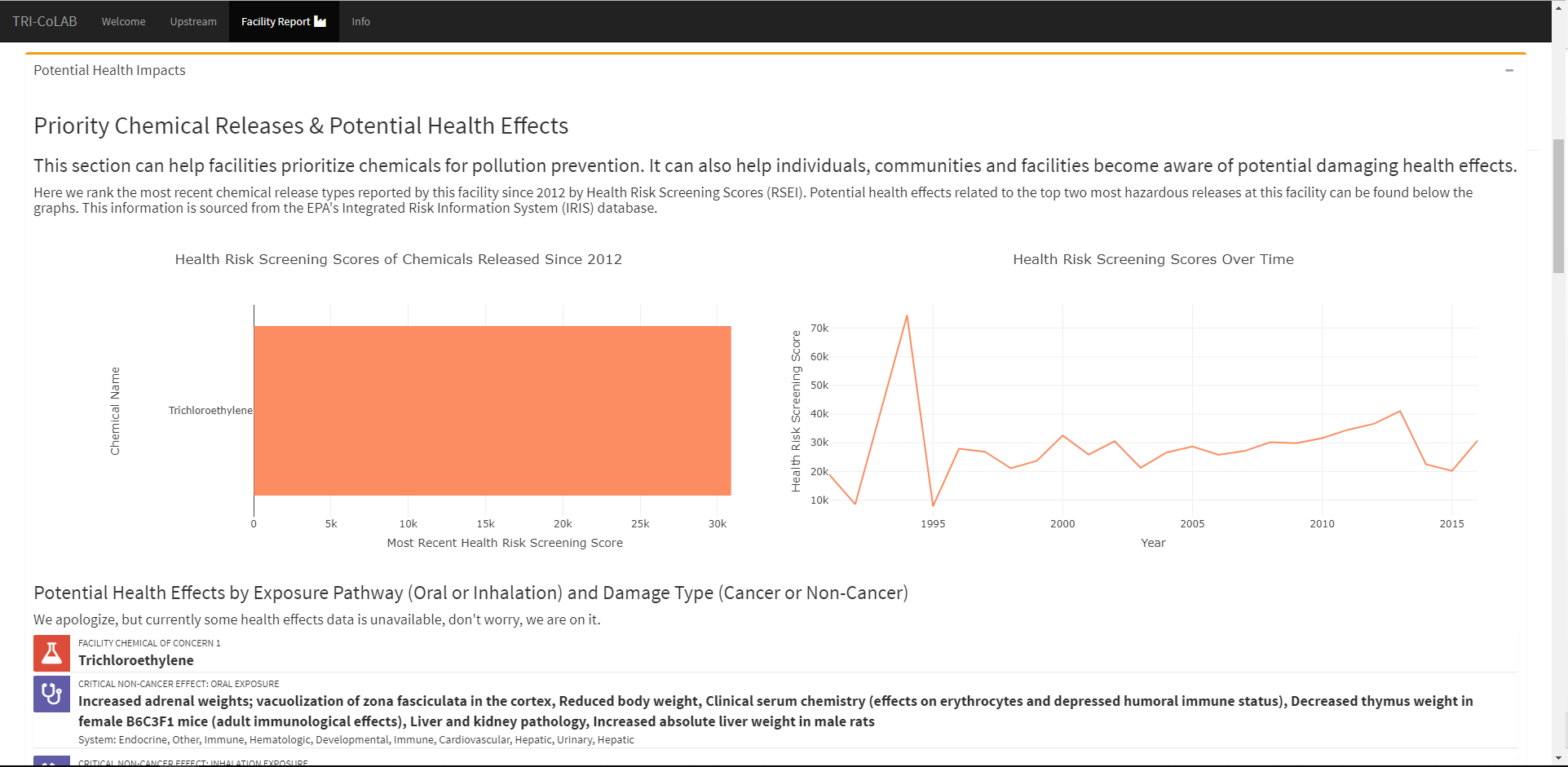 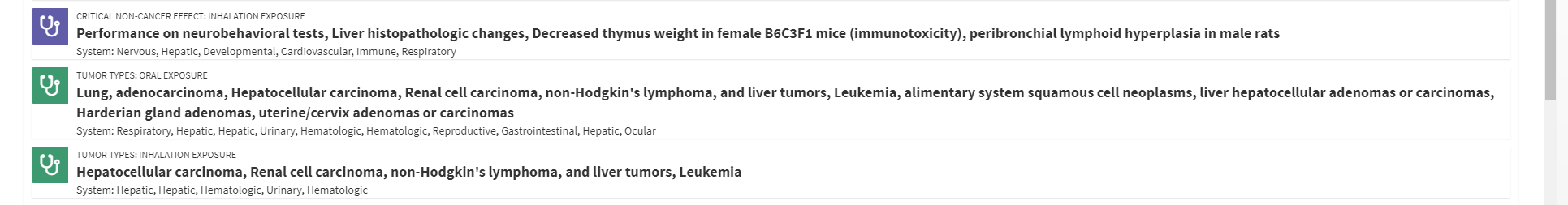 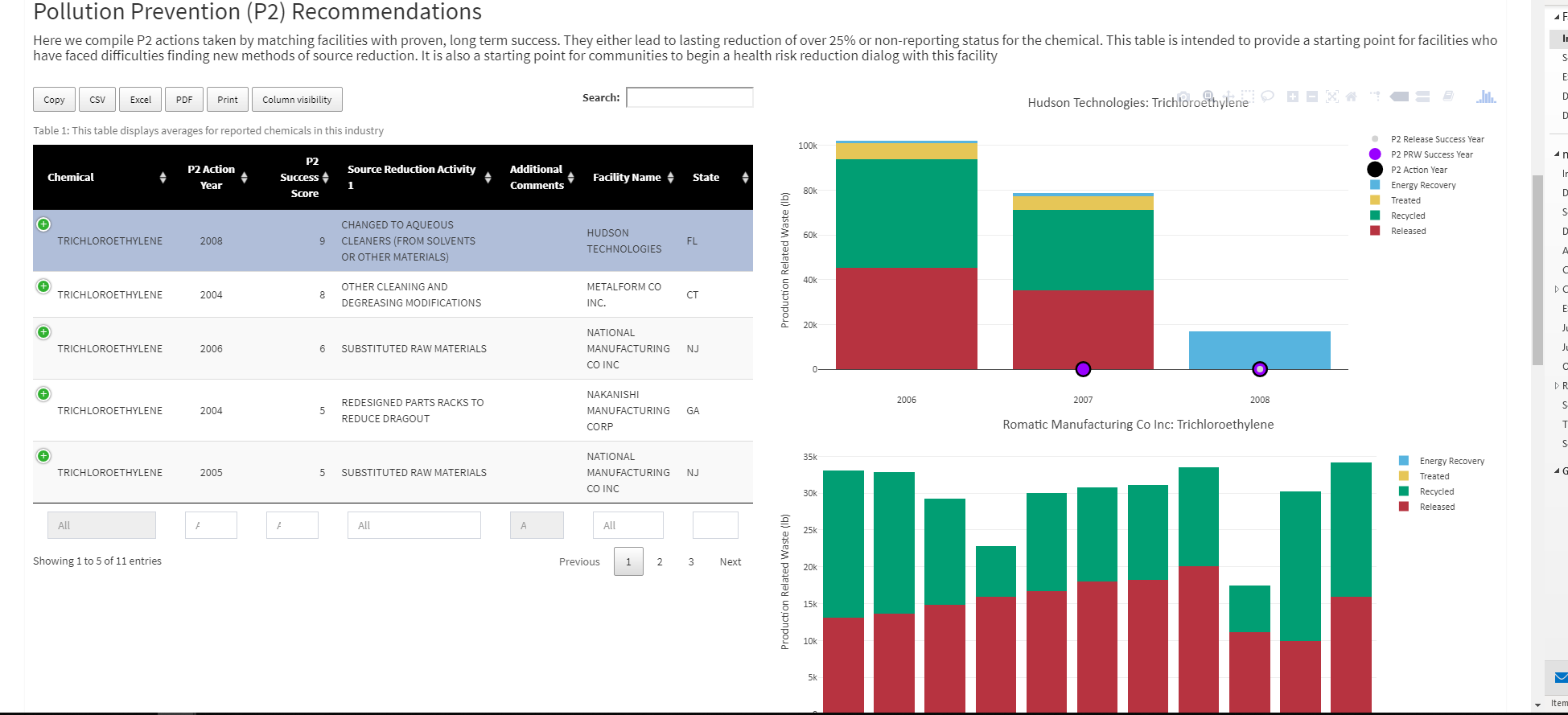 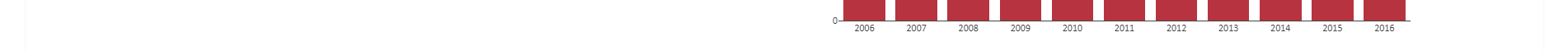 Mike Petroni, Dustin Hill, Dr. Mary Collins | SUNY College of Environmental Science and Foresty | Syracuse, NY, USA
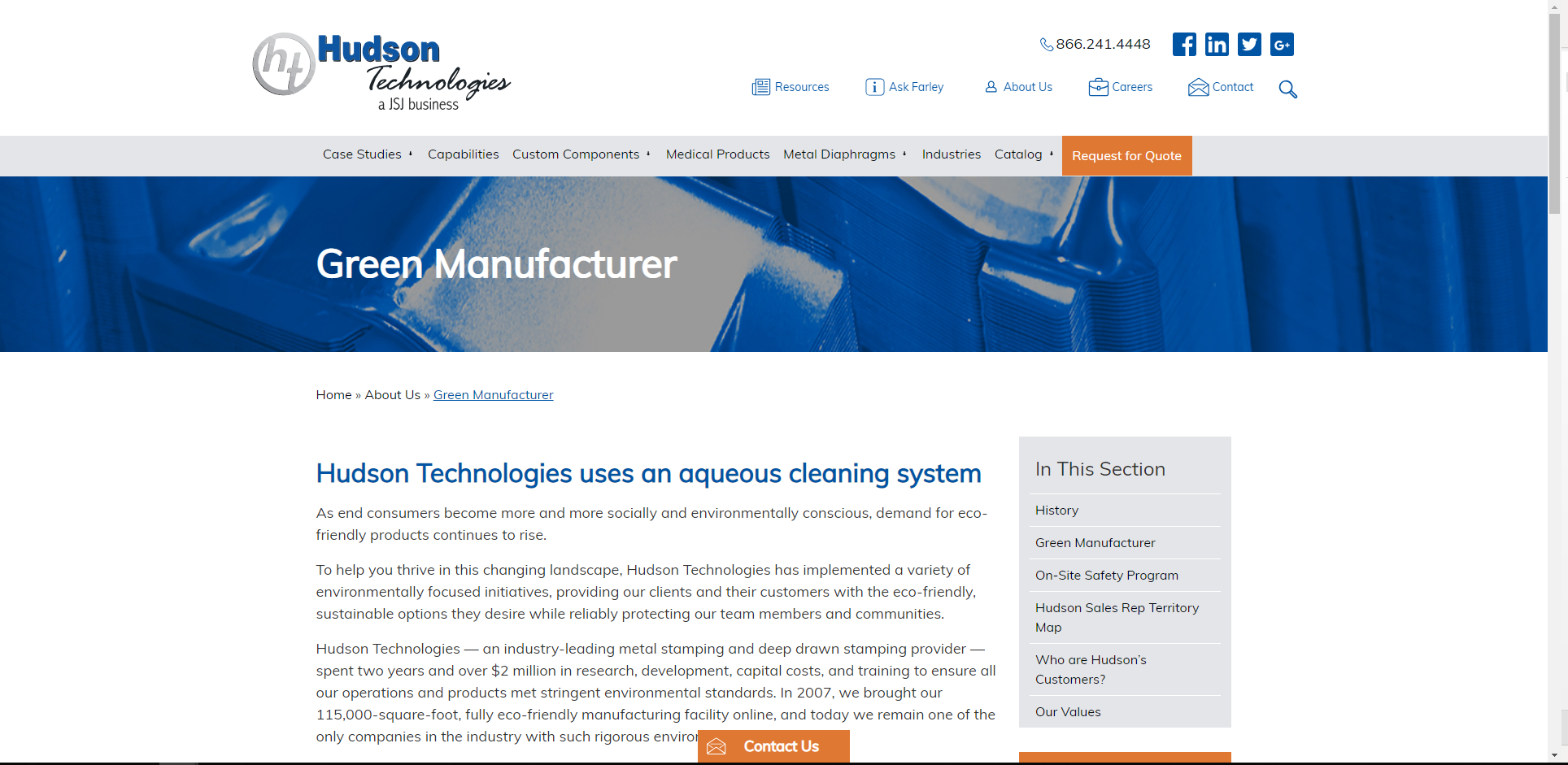 Mike Petroni, Dustin Hill, Dr. Mary Collins | SUNY College of Environmental Science and Foresty | Syracuse, NY, USA